CW
06/07/2022
7Ga Solids, Liquids and Gases
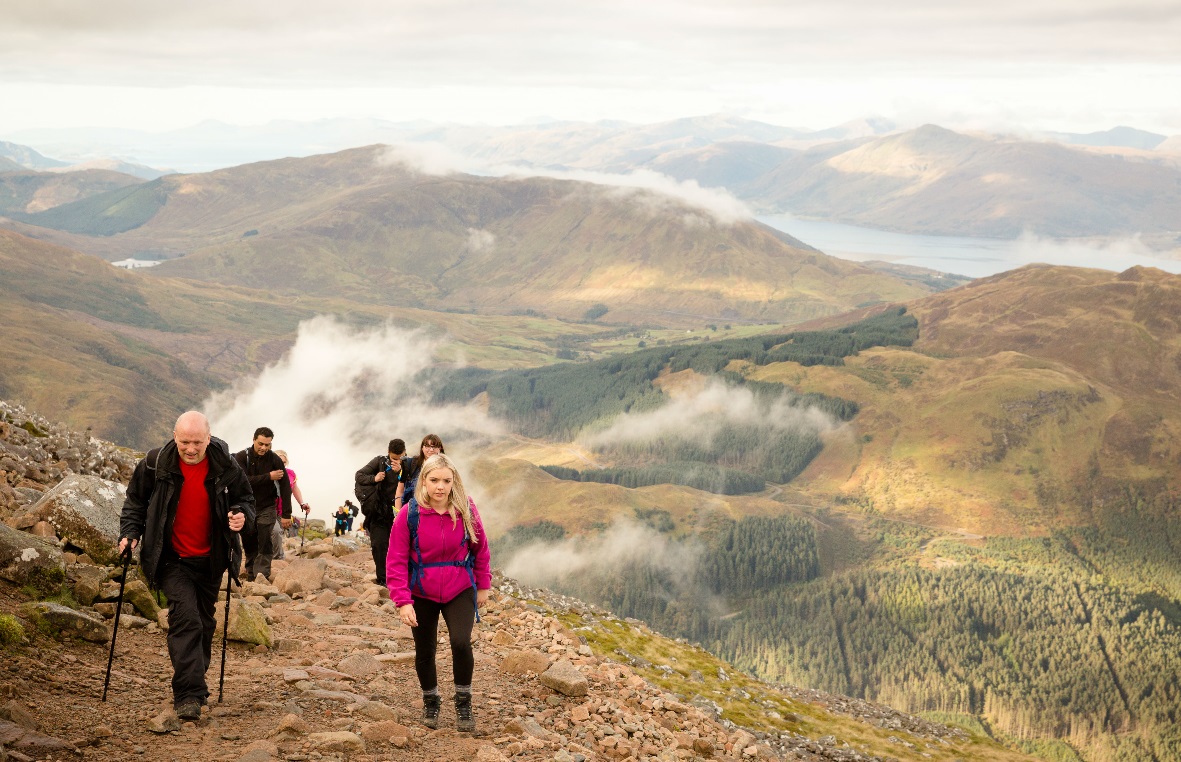 Do Now: 
 A paper bag containing an apple core and a banana skin is dropped on the top of Ben Nevis, how fast does each break down?
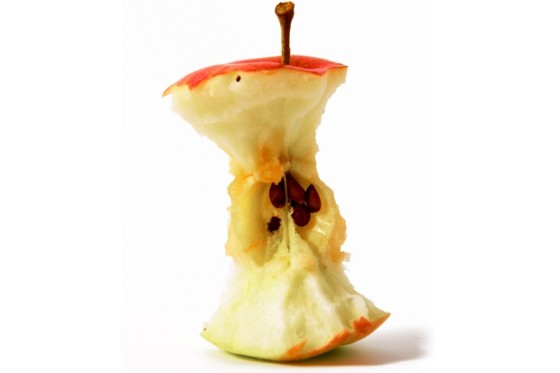 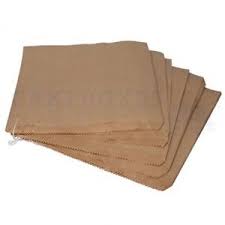 2 months
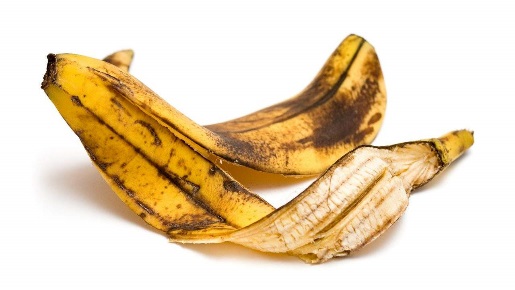 1 month
2 years
Requisitions
Comparing is an important aspect of scientific investigations
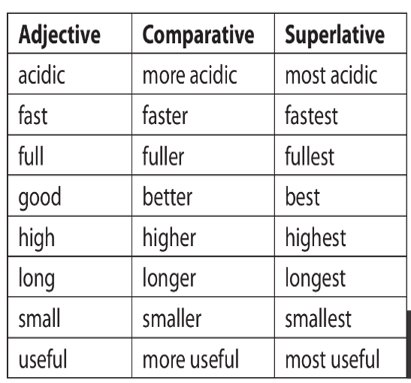 What do the words at the top of the table mean?
Write Down
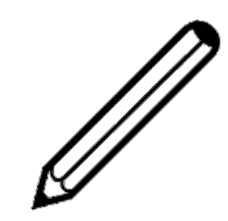 Comparative Language
We use an adjective to describe observations or measurements.
Use a comparative adjective for comparing two observations or measurements.
Use a superlative adjective when we have three or more observations or measurements.
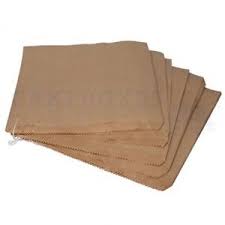 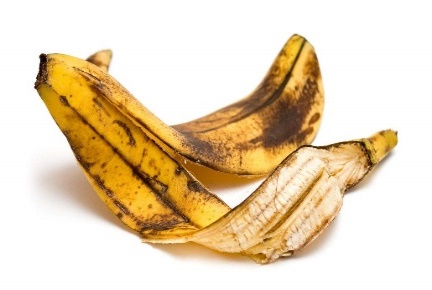 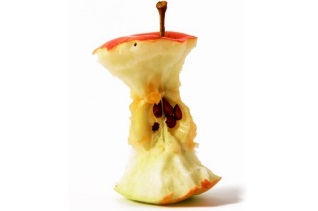 slowest
slow
slower
Write Down
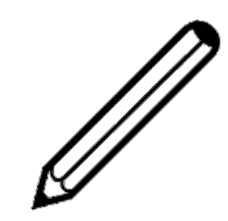 Turn your book sideways and draw this table:
What makes something a solid liquid or gas?
What is meant by volume?
You are going to investigate the properties of solids liquids and gases.
You will have 5 minutes at each table. 
Work with the people on your table to help answer the questions.
Pick an object from the selection on your table.
Answer the questions in the table.
Decide if the object is solid, liquid or gas.
Try to observe three objects from each table.
Write Down
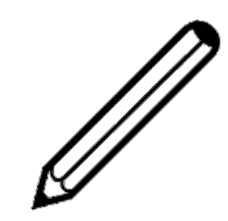 Copy & Complete
liquid
Everything in the world is made of either solid, ______ or gas. These are called the states of_______. Solids are hard to change shape or volume and are ______ dense than both liquids and gas. 

Liquids can change ______ and flow, but they cannot be compressed (squashed). They are more dense than gas, but _____ dense than solids.

Gases can______, change shape and be compressed. They are less ______ than solids and liquids.
matter
more
shape
less
flow
dense
Liquid    matter    more    shape    less    flow    dense
w/s 7Ga 6
Some things are more difficult to classify
1. Write down all the reasons why you might think sand is a solid.



2. Why might we also think that sand is a liquid?
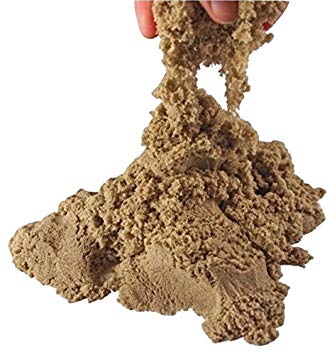 keeps its shape; has a fixed volume; does not flow; is dense
A pile of sand can flow.
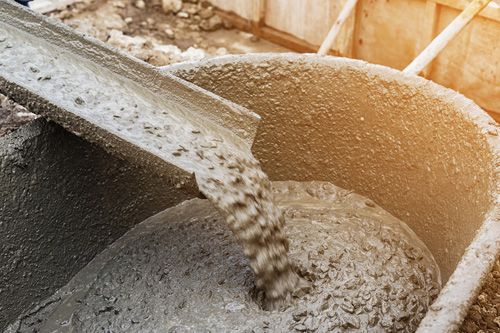 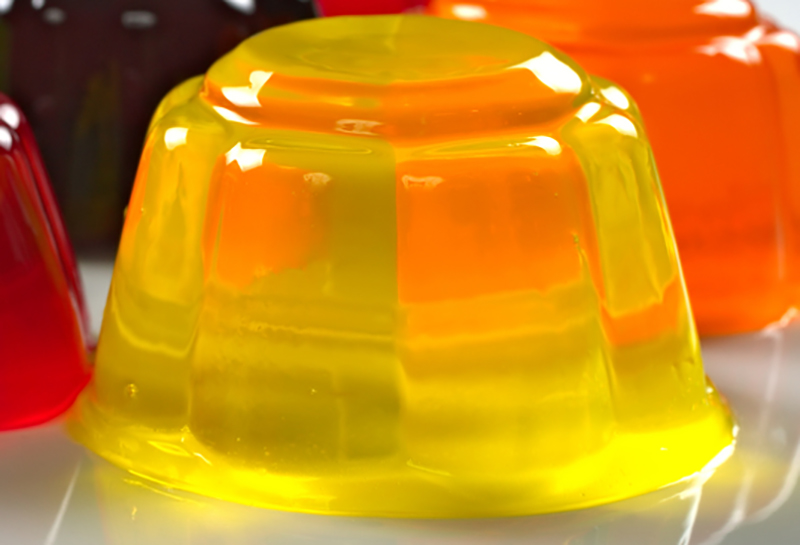 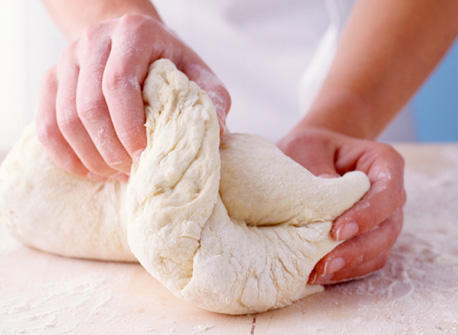 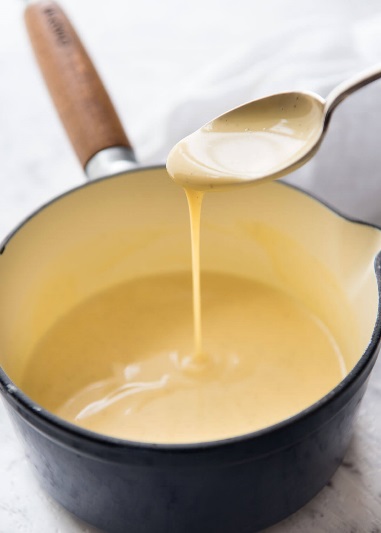 Are the materials in the images above solid or a liquid? 
Write down all the reasons for thinking it is a solid?
Write down all the reasons for thinking it is a liquid?
Key Words
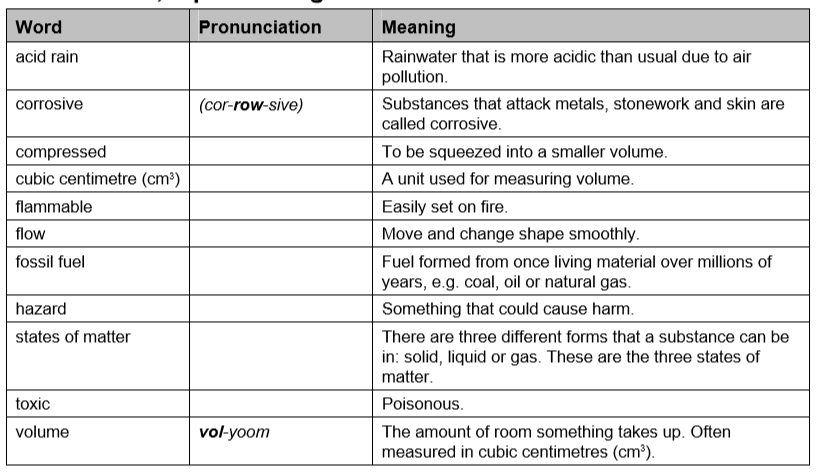